Feb 2024
Project: IEEE P802.15 Working Group for Wireless Personal Area Networks (WPANs)

Submission Title: [Discussion on RPA_hash collisions]	
Date Submitted: [Feb 20, 2024]	
Source: [Alexander Krebs (Apple)]

Re: [Input to the Working Group]
Abstract:	[Discussion on the questions/claims raised in DCN 24-85r0 on what is the probability and impact of collisions in NBA-UWB MMS using compact frames and RPA_hash addresses.]
Purpose:	[]
Notice:	This document has been prepared to assist the IEEE P802.15.  It is offered as a basis for discussion and is not binding on the contributing individual(s) or organization(s). The material in this document is subject to change in form and content after further study. The contributor(s) reserve(s) the right to add, amend or withdraw material contained herein.
Release:	The contributor acknowledges and accepts that this contribution becomes the property of IEEE and may be made publicly available by P802.15.
Slide 1
Alex Krebs (Apple)
Feb 2024
Slide 2
Alex Krebs (Apple)
Feb 2024
DCN 23-85
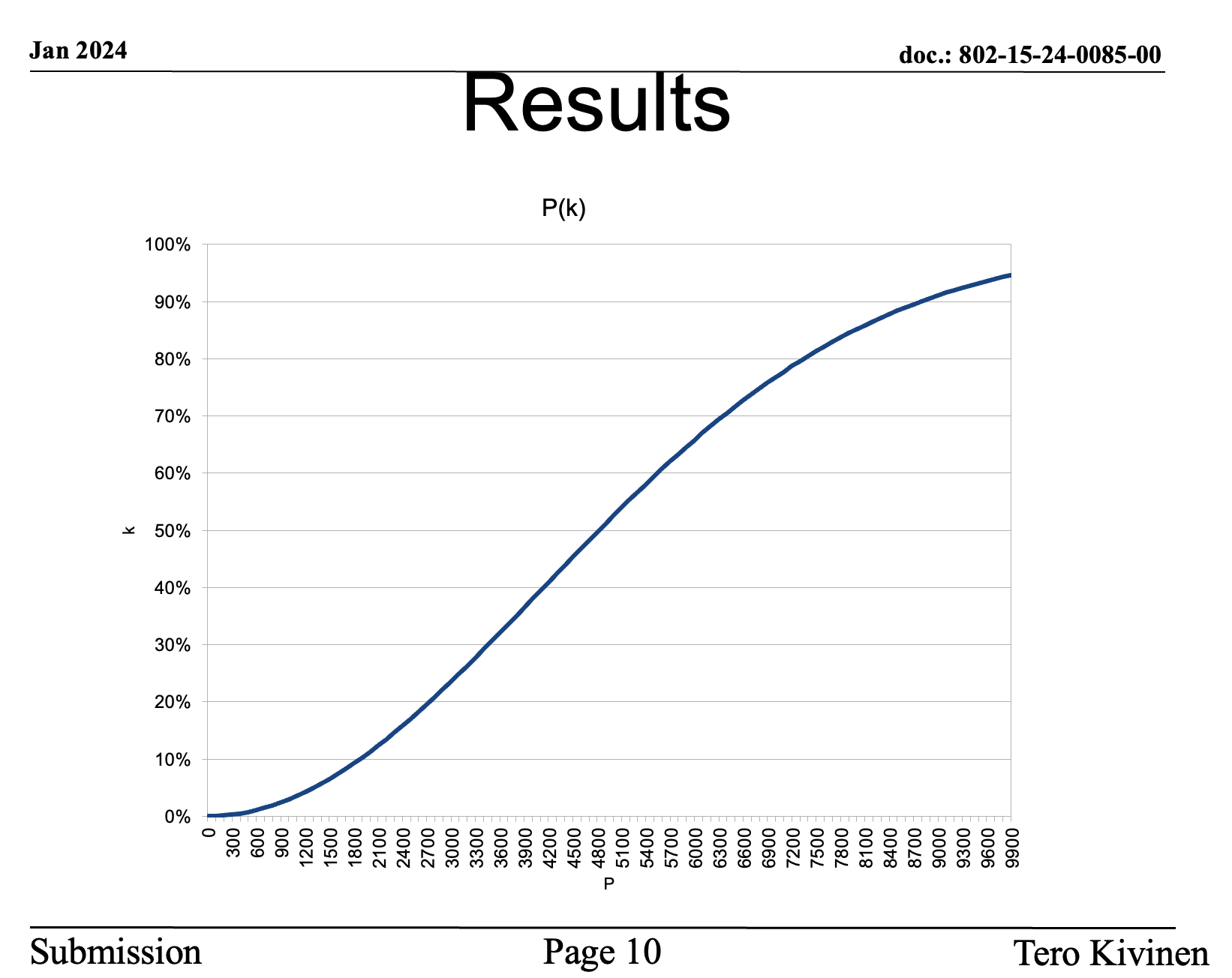 What is the operational point for NBA-UWB MMS  how many users can it support w/o RPA_hash collisions?
At the operational point, do RPA_hash collisions cause any effect? If so, what?
Slide 3
Alex Krebs (Apple)
Feb 2024
Proposal/Assumption/Requirement
The limiting operating point is where ranging does not work after/for




		3 seconds
Slide 4
Alex Krebs (Apple)
Feb 2024
Okay, let’s do better
The limiting operating point is where ranging does not work after/for




      100000 seconds
Slide 5
Alex Krebs (Apple)
Feb 2024
Bottleneck where?
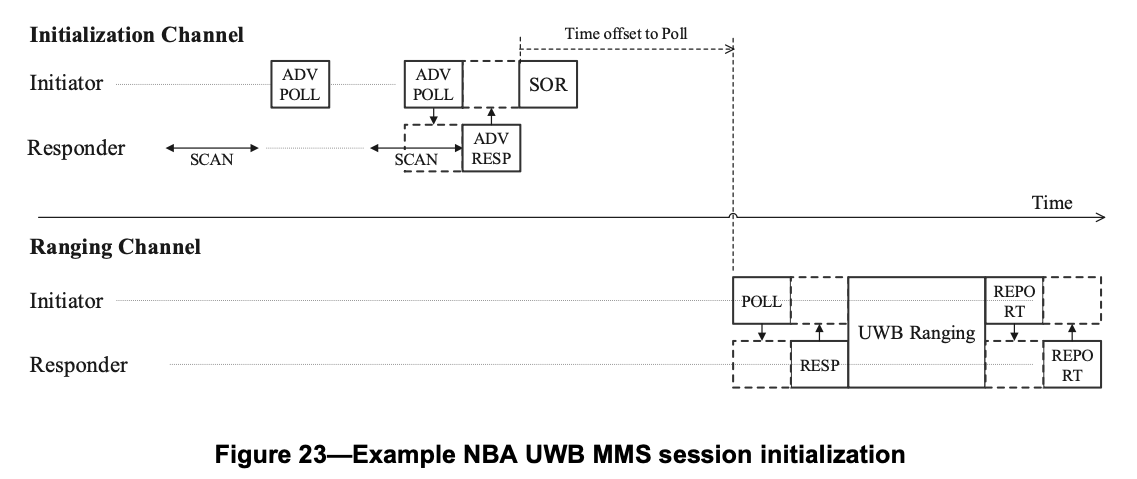 Initialization
broadcast packet, N receiver listening
1 channel

 bottleneck
Ranging
P2P packet, only 1 receiver listening
up to 250 ranging channels
+/-100ppm search window for O-QPSK preamble
Slide 6
Alex Krebs (Apple)
Feb 2024
How many users < 3 seconds?
Model for packet error rate
a = ADV-POLL packet duration (e.g. 500us)
b = Block duration (i.e. advertising interval, e.g. 100ms)
N = number of initiators broadcasting ADV-POLL packets
P(N) = min(1, 2*a/b*N)

Model for hash collision rate
P(k) = 1-n!/(n-k)!/n^k
approximation from DCN 85 (slide 8) is fine, too

Expected delay until first successful ADV-POLL (first w/o OTA packet collision)
d = b/(1-P(N))

Expected delay until 3 successful packets (ADV-POLL+RESP+SOR)
d = b/(1-P(N)^3)
(simplifying assumptions: all packets have same collision probability and collisions are i.i.d.)
Slide 7
Alex Krebs (Apple)
Feb 2024
100ms ADV-POLL interval
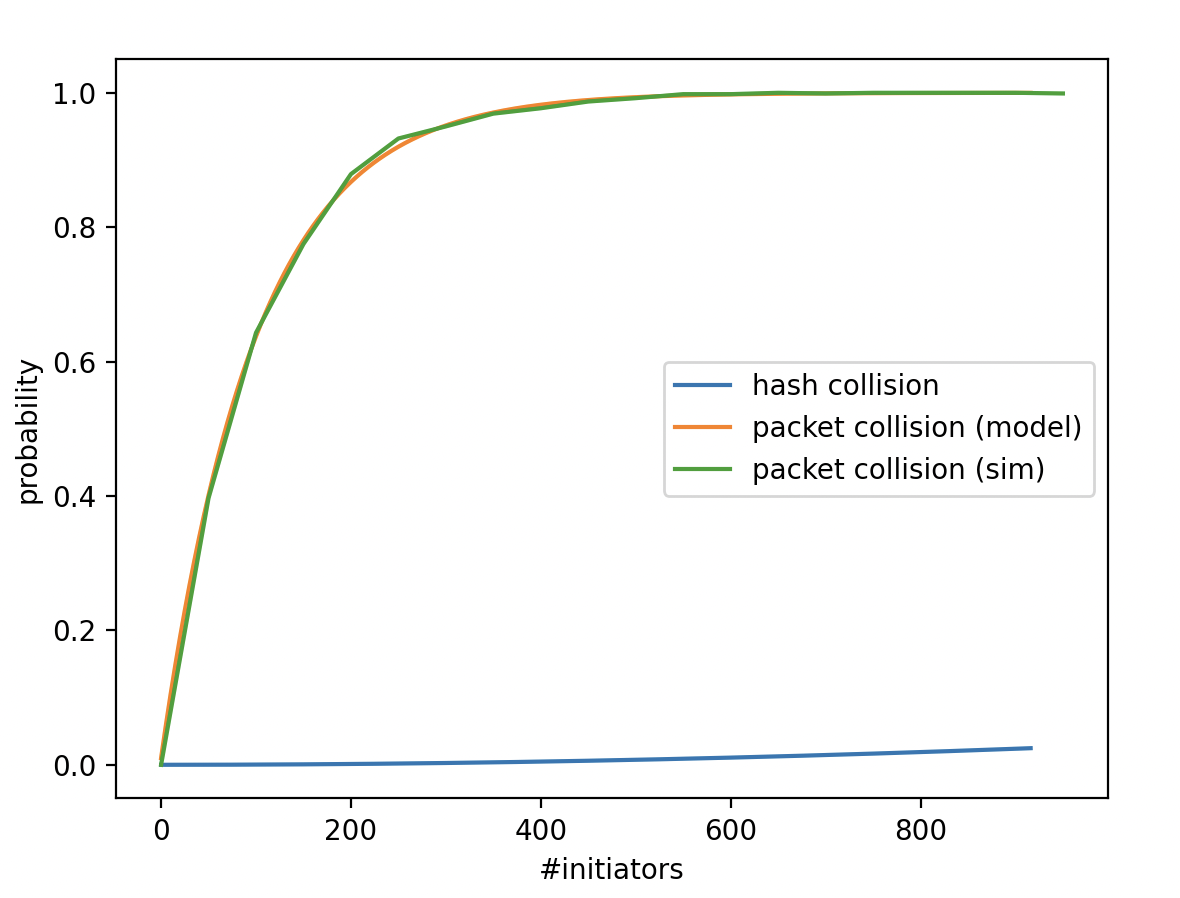 p=0.99  10s ADV-POLL, 1000s ADV-RESP, 100000s SOR latency
459
p=0.004
Slide 8
Alex Krebs (Apple)
Feb 2024
100ms ADV-POLL interval
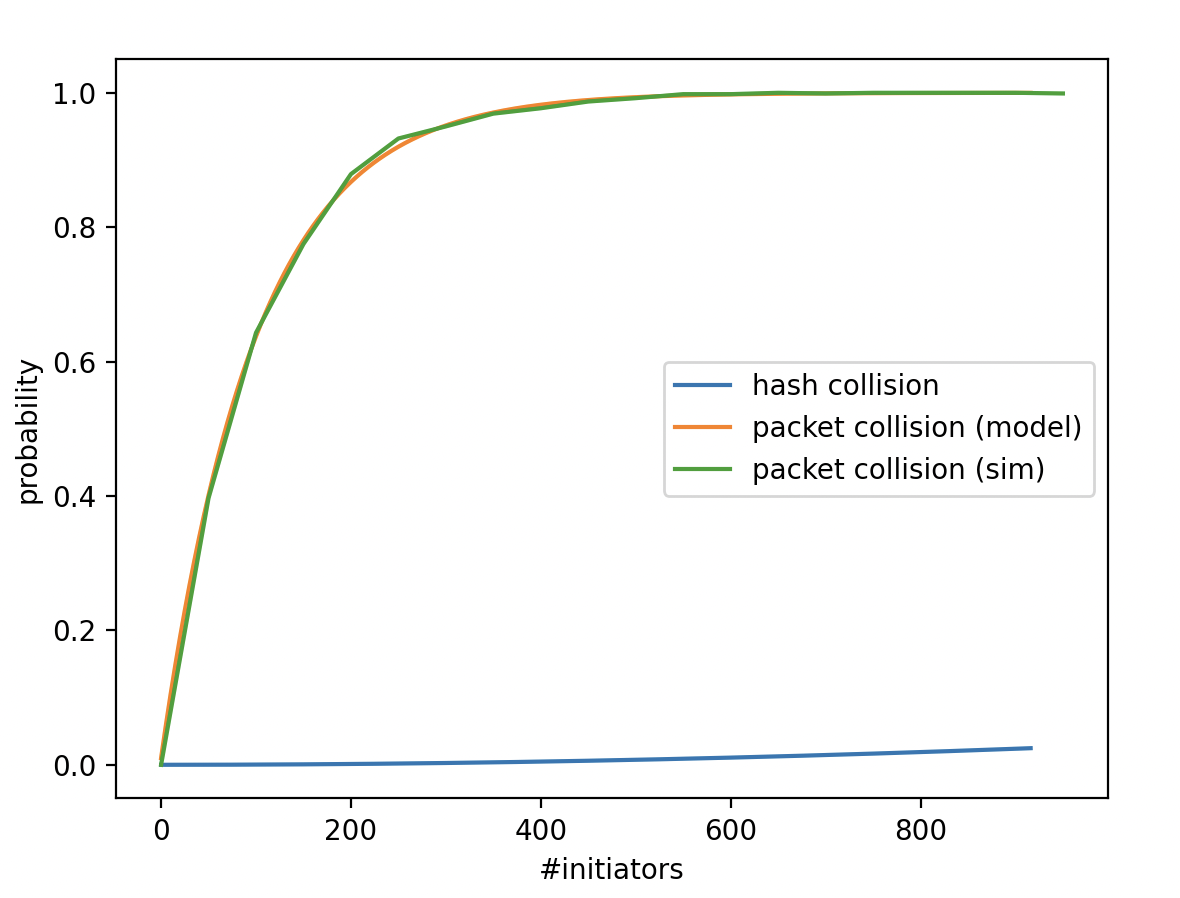 p=0.99  100000s SOR latency
p=3s SOR latency
p=0.004
p=0.0037
459
113
Slide 9
Alex Krebs (Apple)
Feb 2024
1s ADV-POLL interval
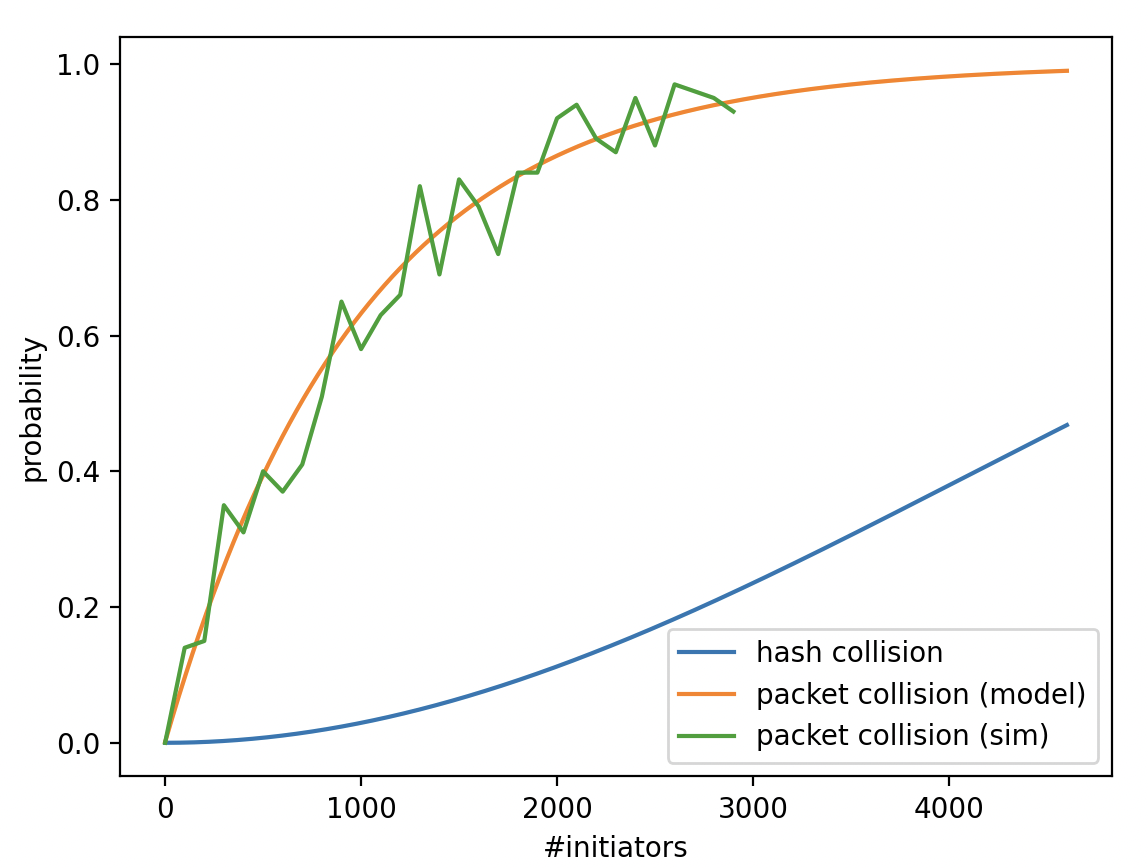 p=0.9  10s latency
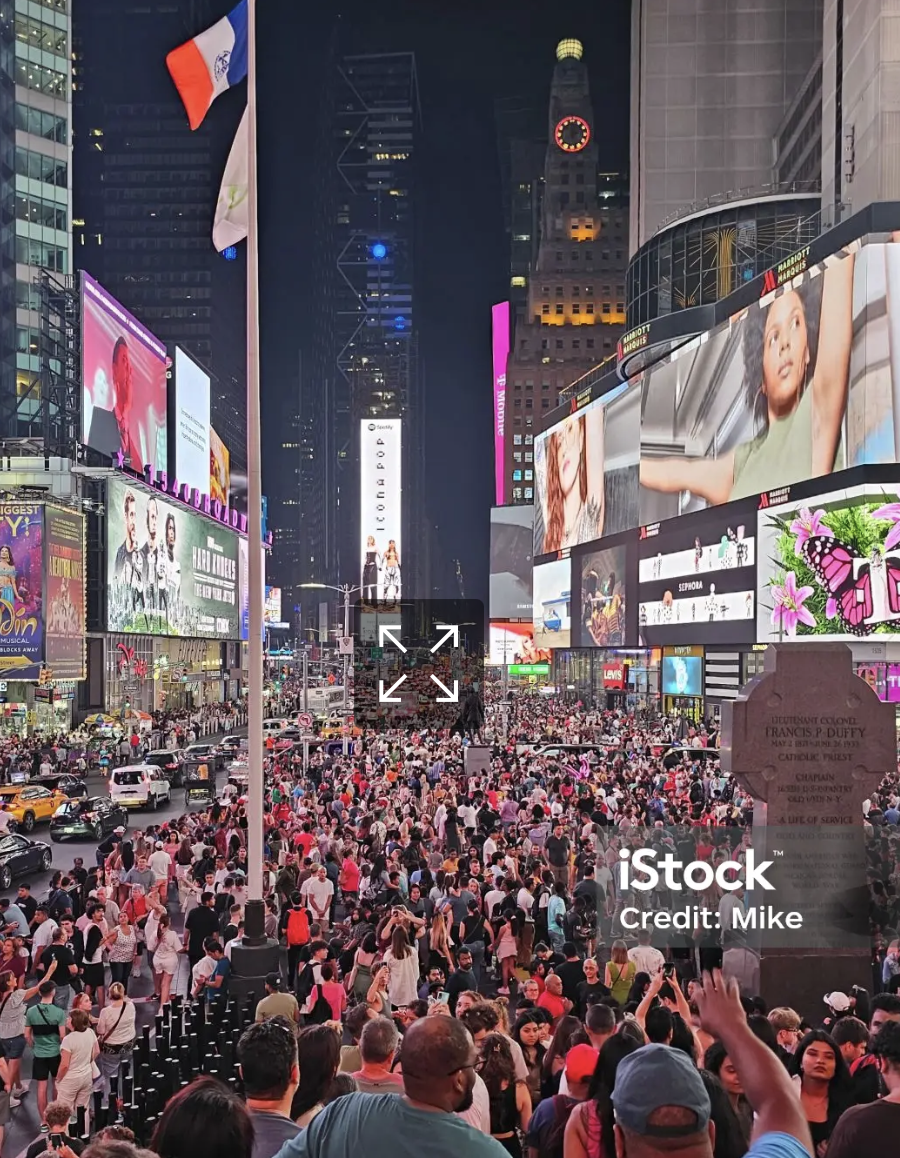 p=0.146
2306
https://www.istockphoto.com/photo/times-square-manhattan-new-york-at-night-gm1662046376-535072918
Slide 10
Alex Krebs (Apple)
Feb 2024
1s ADV-POLL interval
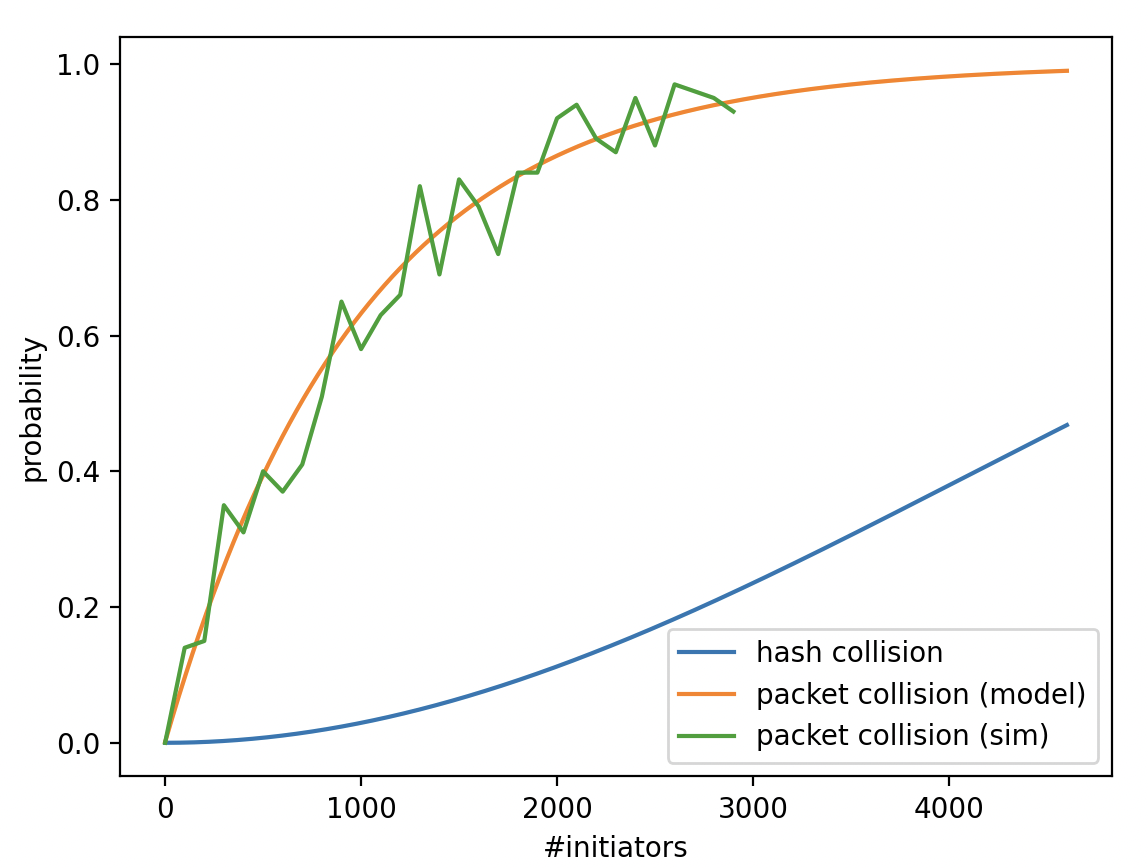 p=1-1/3^(1/3)  3s SOR latency
p=0.004
367
Slide 11
Alex Krebs (Apple)
Feb 2024
Okay, 0.4%, but what if???
Let’s ignore that no UWB packet will ever penetrate through 367 human bodys...
Then, after an average of 3 seconds an SOR packet reaches the wrong responder and a ranging session is started
The initiator will send a POLL packet with a new RPA_prand
The probability of the RPA_hash *again* colliding with the *same* value is 1/2^24
Therefore 0.4% divided by 16777216 is the chance of starting a ranging session with a wrong responder (that fails if RIFs/MICs/etc. are used...)
Chances are
1 : 4194304000
Slide 12
Alex Krebs (Apple)
Feb 2024
Okay, but what about random POLL collisions
POLLs are only sent in 100ppm sync state on up to 250 AES randomized channels
In order to get confused with another POLL
P = 0.4% * 1/250 * 100ppm = 1/625000000
Also, the genuine POLL needs to drop below -10dB SIR over the interfering POLL which is not accounted in the equation above, as otherwise it would result in a packet collision
Let’s say that’s the case with 100% probability, then with in 1 out of 625million cases
Ranging succeeds with the wrong responder (RSF only)
Ranging fails (when RIFs or MICs are used)
Conflict is resolved when (whichever comes first)
Either initator or responder hop to another channel (typically after 1 ranging block)
The initiator sets a new RPA_prand
Slide 13
Alex Krebs (Apple)
Feb 2024
Conclusion
Even under the most unrealistic and impractical assumptions RPA_hash collisions are absolutely insignificant for any kind of performance measurable for NBA-UWB MMS
Slide 14
Alex Krebs (Apple)
Feb 2024
Appendix
Slide 15
Alex Krebs (Apple)
Feb 2024
Claim 1:
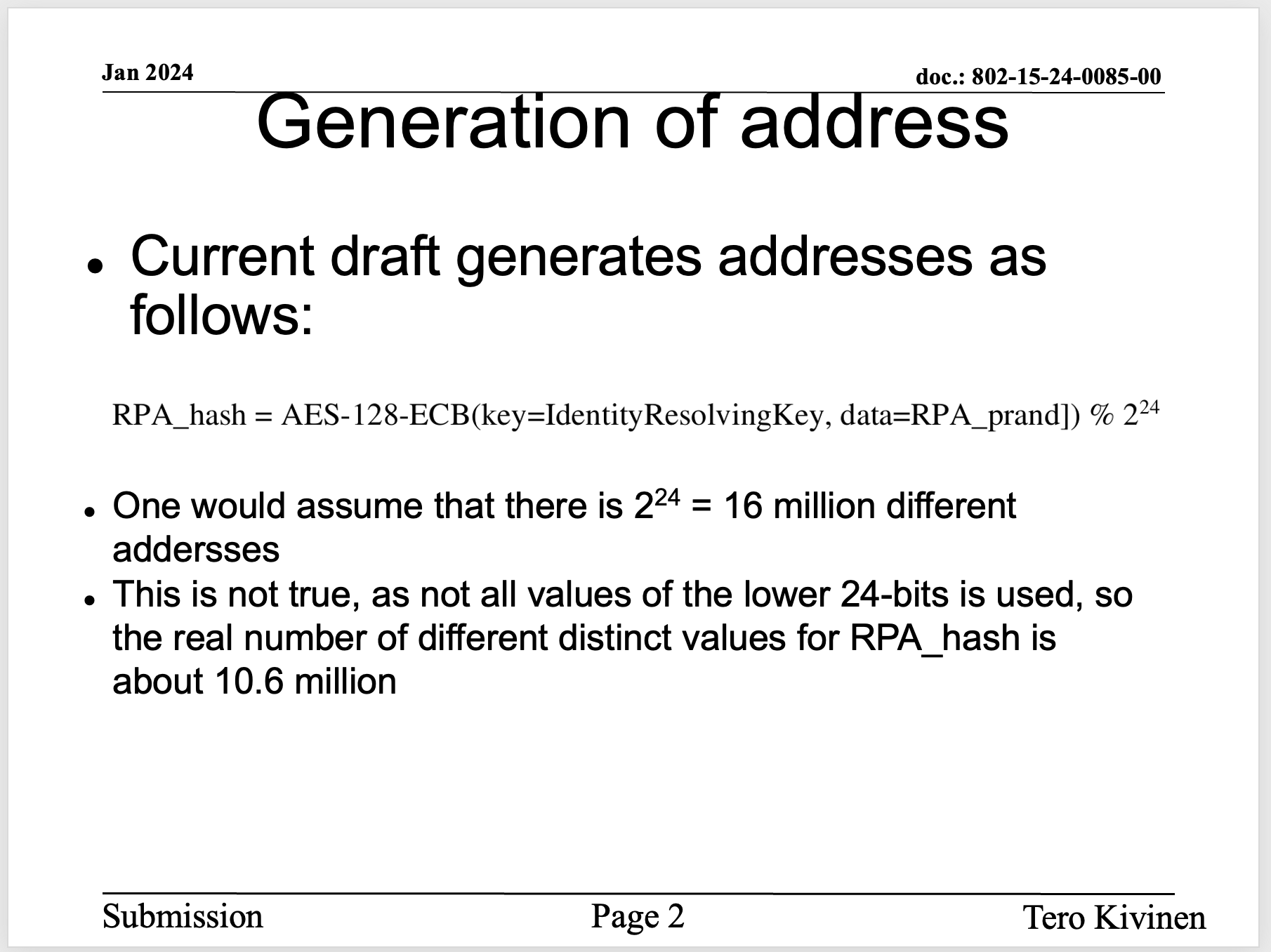 Slide 16
Alex Krebs (Apple)
Feb 2024
Proof 1:
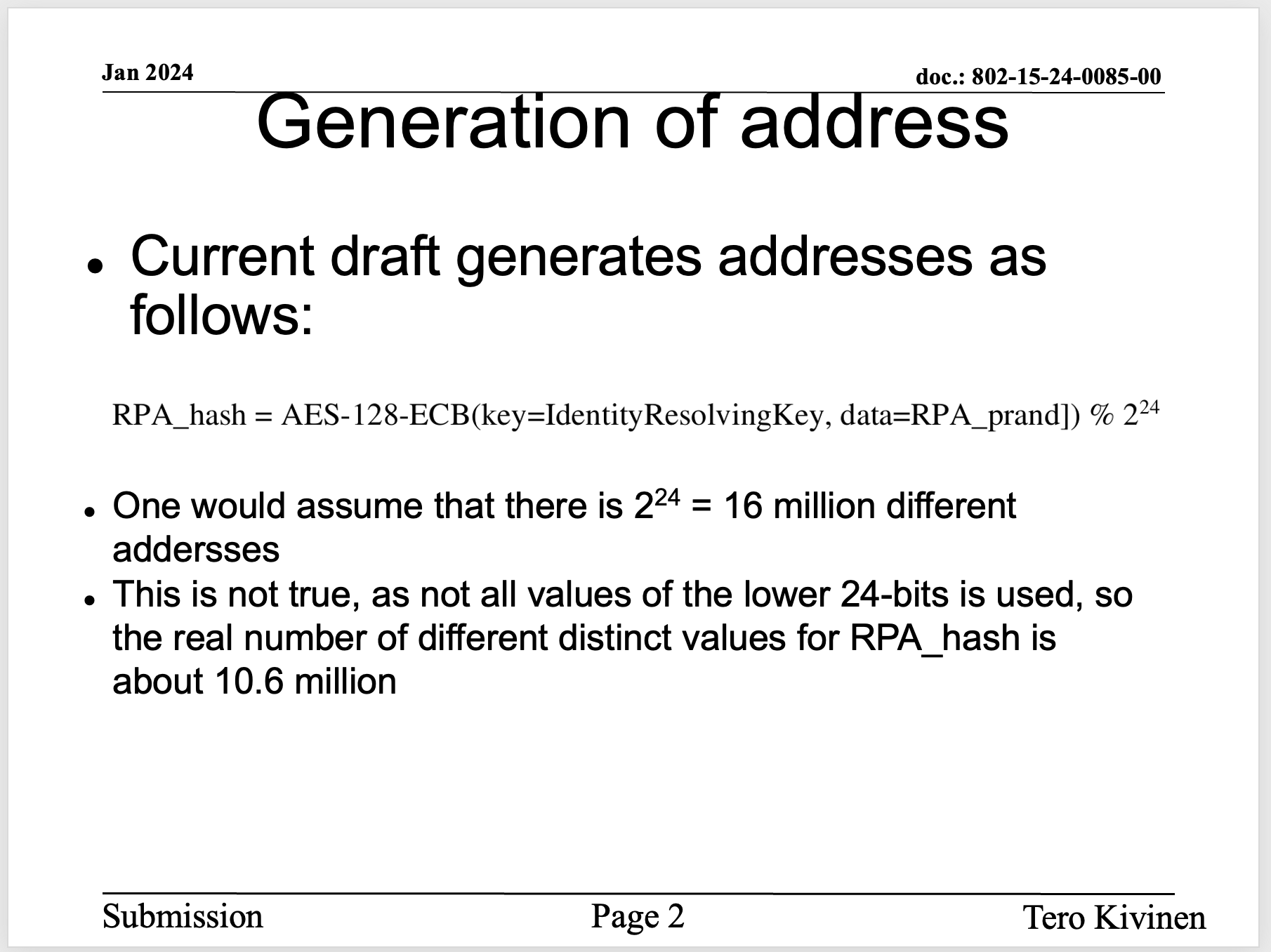 FALSE
Assumption: AES input/output bits are i.i.d.
The probability of obtaining M different RPA_hashes when picking N input values is (N picks out of urn with M balls)
p=1-((M-1)/M)^N
Eg. for N=M=2^24: p=~63% (u=M*p=10603244, which is heuristically approximated as 10.6million in DCN 85)
However, other than claimed in DCN 85, there are N=2^(128+24) input values and M=2^24 output values, resulting p=1 and
u=M*p = 16777216
Slide 17
Alex Krebs (Apple)
Feb 2024
Claim 2%:
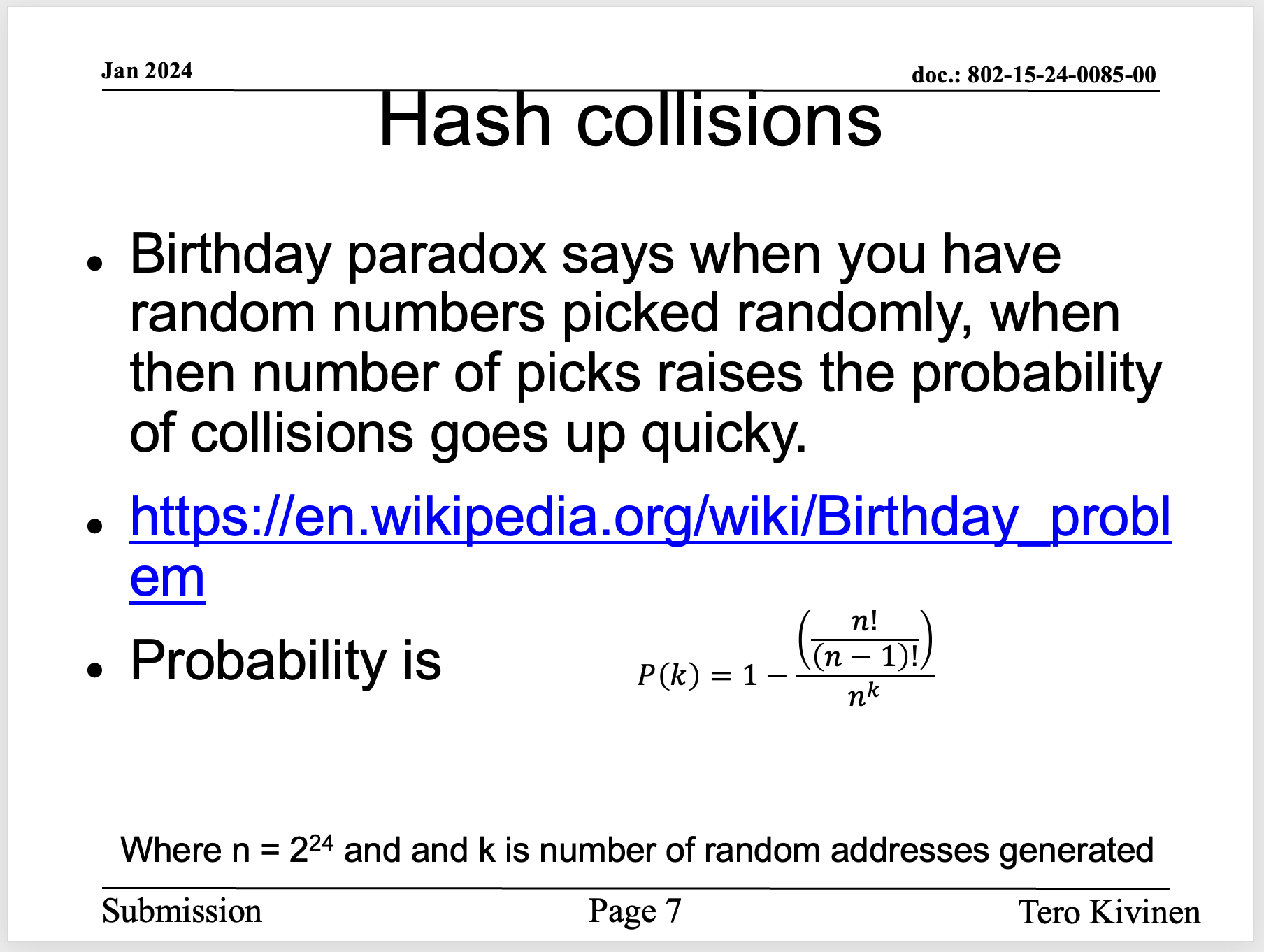 Slide 18
Alex Krebs (Apple)
Feb 2024
Proof 2:
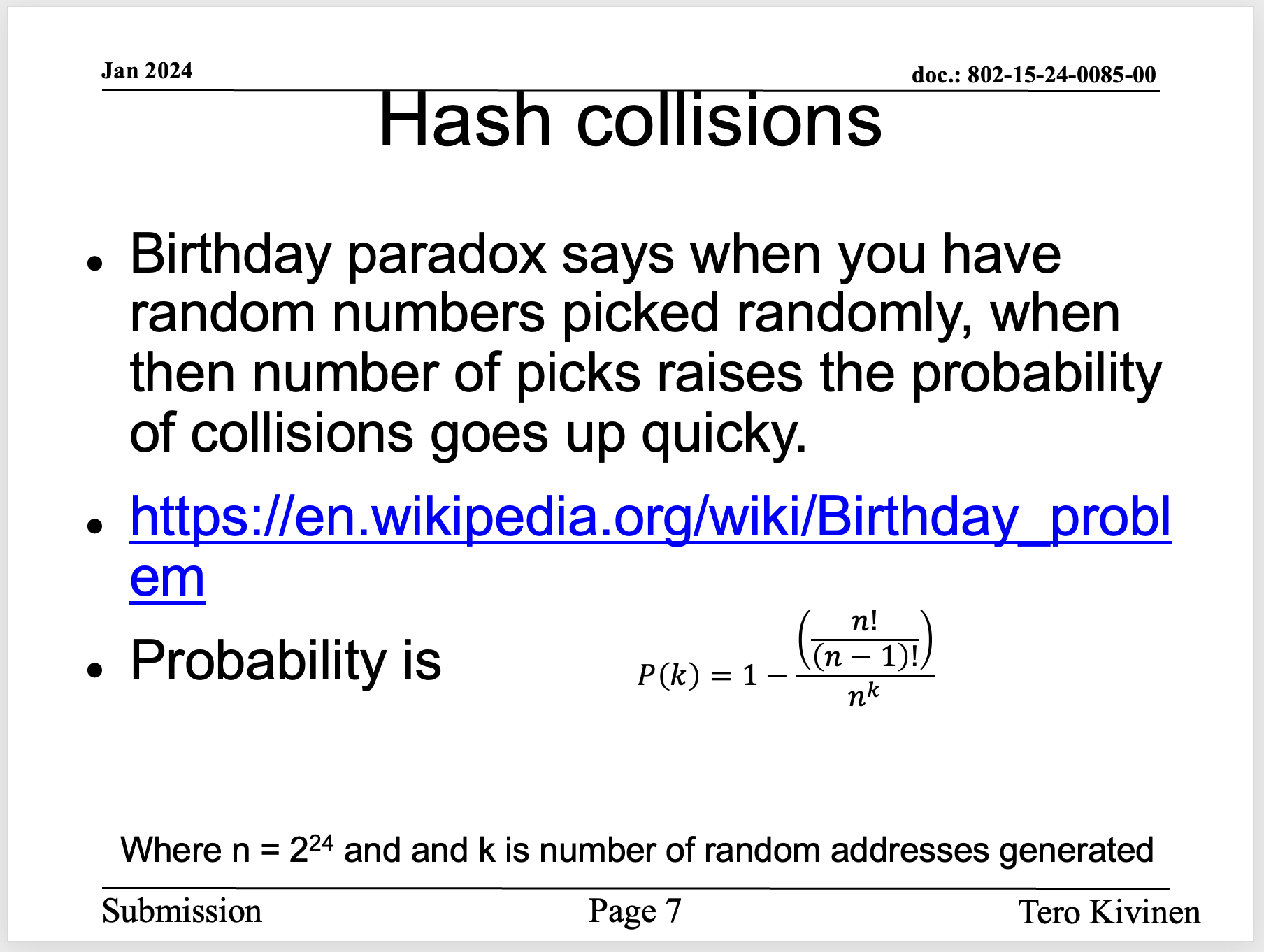 FALSE
n!/(n-1)! = n
n/n^k = 1/n^(k-1)
P(k) = 1-1/n^(k-1) is obviously incorrect as it is the complement probability of picking k-1 times the same ball from an urn of n balls (ie. probability of having at least 2 non-colliding RPA_hashes)
The correct formula is the complement probability of k distinct balls picked from an urn of n balls:
P(k) = 1-n!/(n-k)!/n^k
(which can easily be computed as
1 - n/n * (n-1)/n * ... * (n-k)/n
p=1; for i = 1 to k; do p=p*(n-i)/n; done; print 1-p)
Slide 19
Alex Krebs (Apple)